Загадки об 
ОВОЩАХ
Мухамадиева  Хамдия Муллануровна
Воспитатель НС(К)НШ-ДС  V вида №89
Как надела сто рубах, Захрустела на зубах.
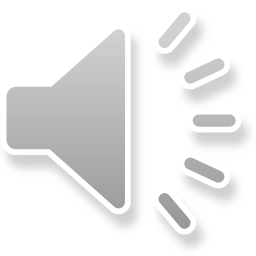 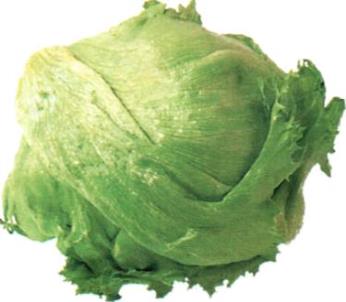 Круглый бок, жёлтый бок,
 Сидит на грядке колобок. 
Врос в землю крепко. 
Что же это?..
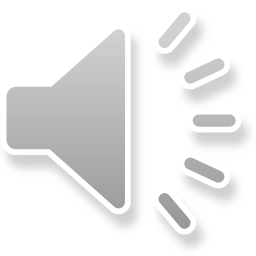 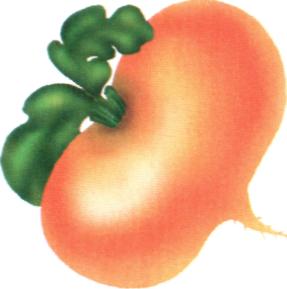 Расту в земле на грядке я,
 Красная, длинная, сладкая.
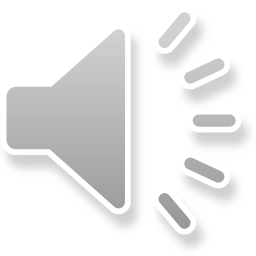 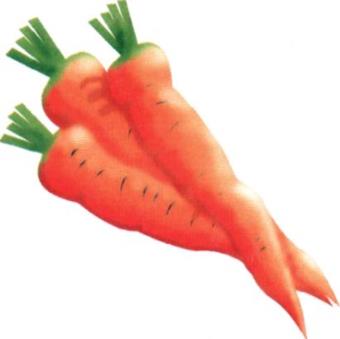 Щеки розовы, нос белый
 В темноте сижу день целый. 
А рубашка зелена, 
Вся на солнышке она.
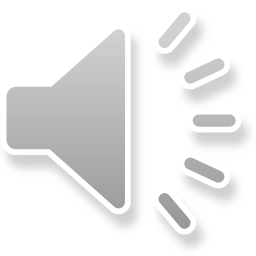 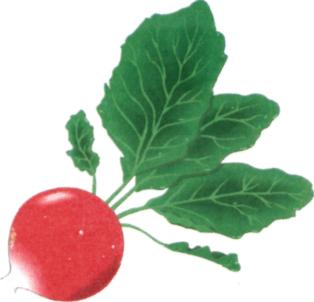 Я вырос на грядке, 
Характер мой гладкий: 
Куда ни приду, 
Всех до слёз доведу.
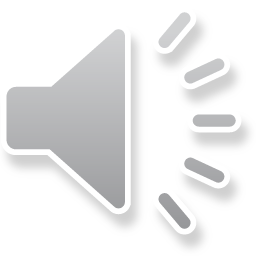 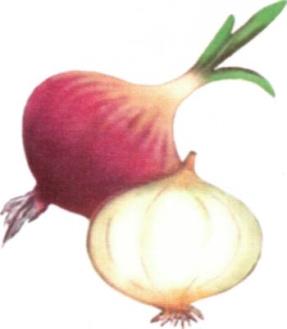 В огороде вырастаю. 
А когда я созреваю, 
Варят из меня томат, 
В щи кладут 
И так едят.
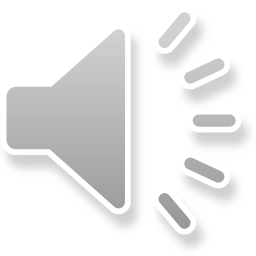 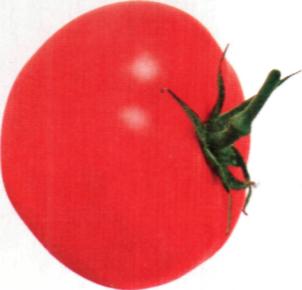 Закопали в землю в мае 
И сто дней не вынимали, 
А копать под осень стали 
-Не одну нашли, а десять! 
Как её названье, дети?
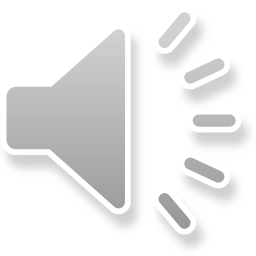 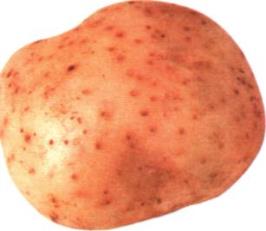 Летом - в огороде, 
Свежие, зелёные, 
А зимою - в бочке, 
Крепкие, солёные.
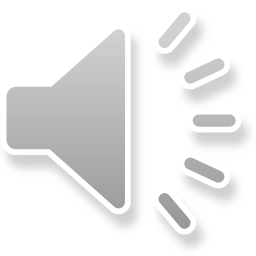 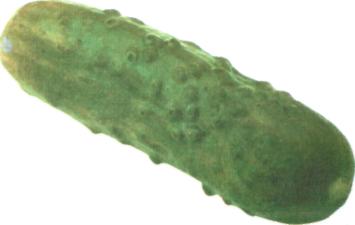 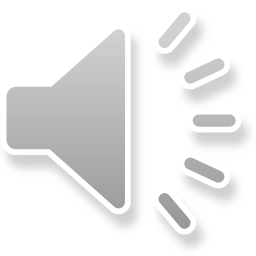 Белый зубчик от простуды
Пожевать совсем не худо.
От простудных от болезней
Нету овоща полезней.
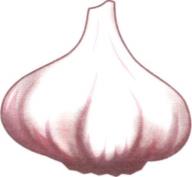 Приготовить на обед
Ты не сможешь винегрет,
Если овоща такого
У тебя на грядке нет.
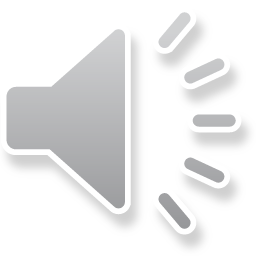 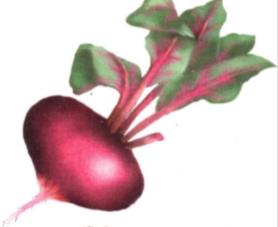 Огурцу сей овощ брат, 
Так в народе говорят.
Вот улегся на бочок
Полосатый….
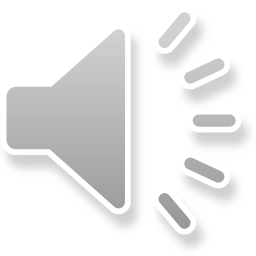 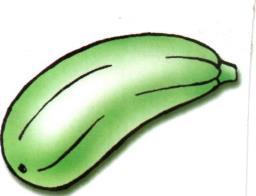 Она бывает черной,
Она бывает белой.
За хвост из грядки дернул-
И со сметаной сделал.
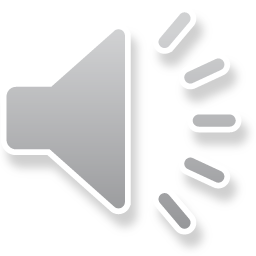 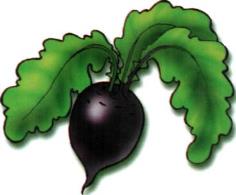